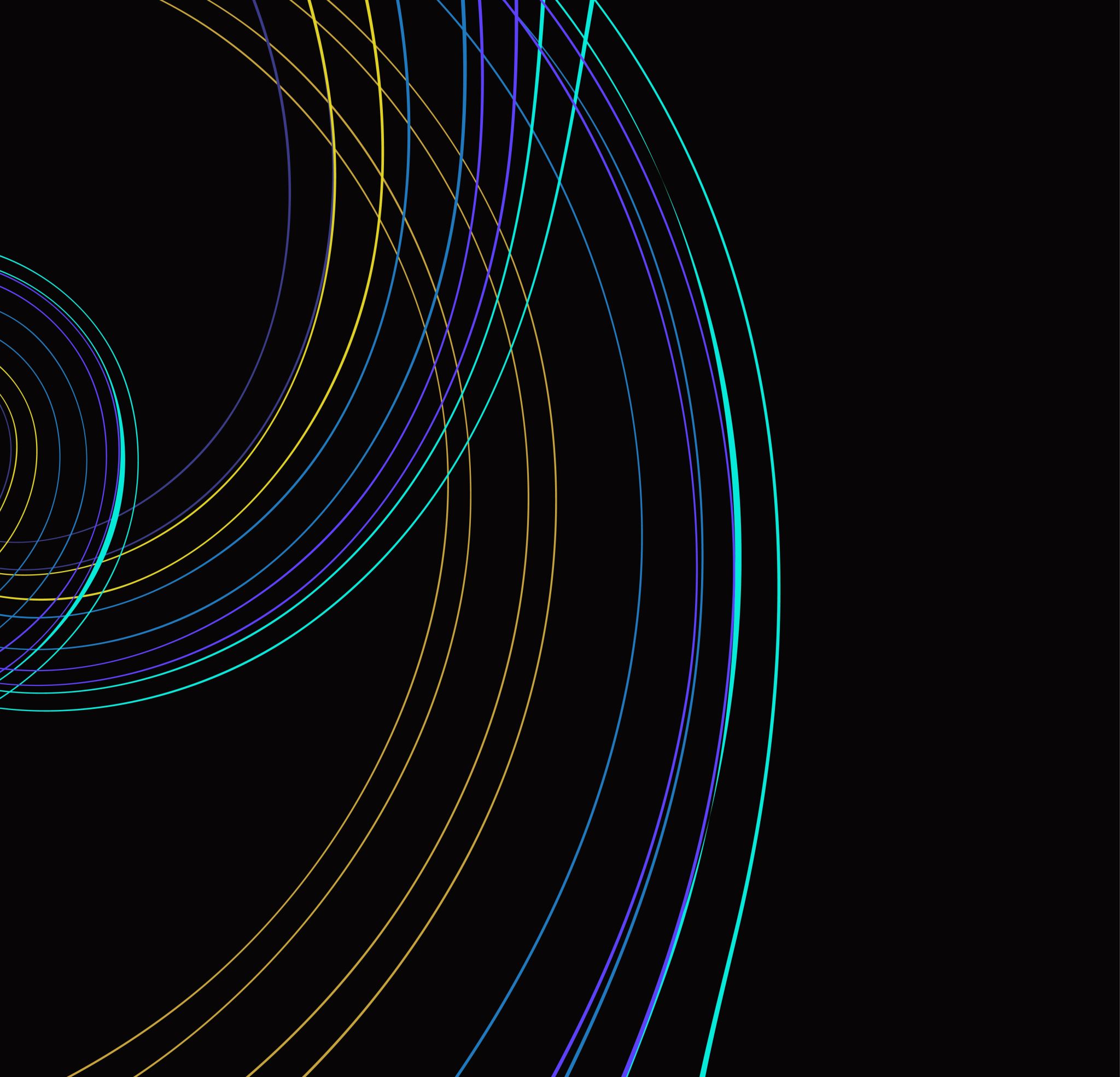 A brief overview of Network Weaving
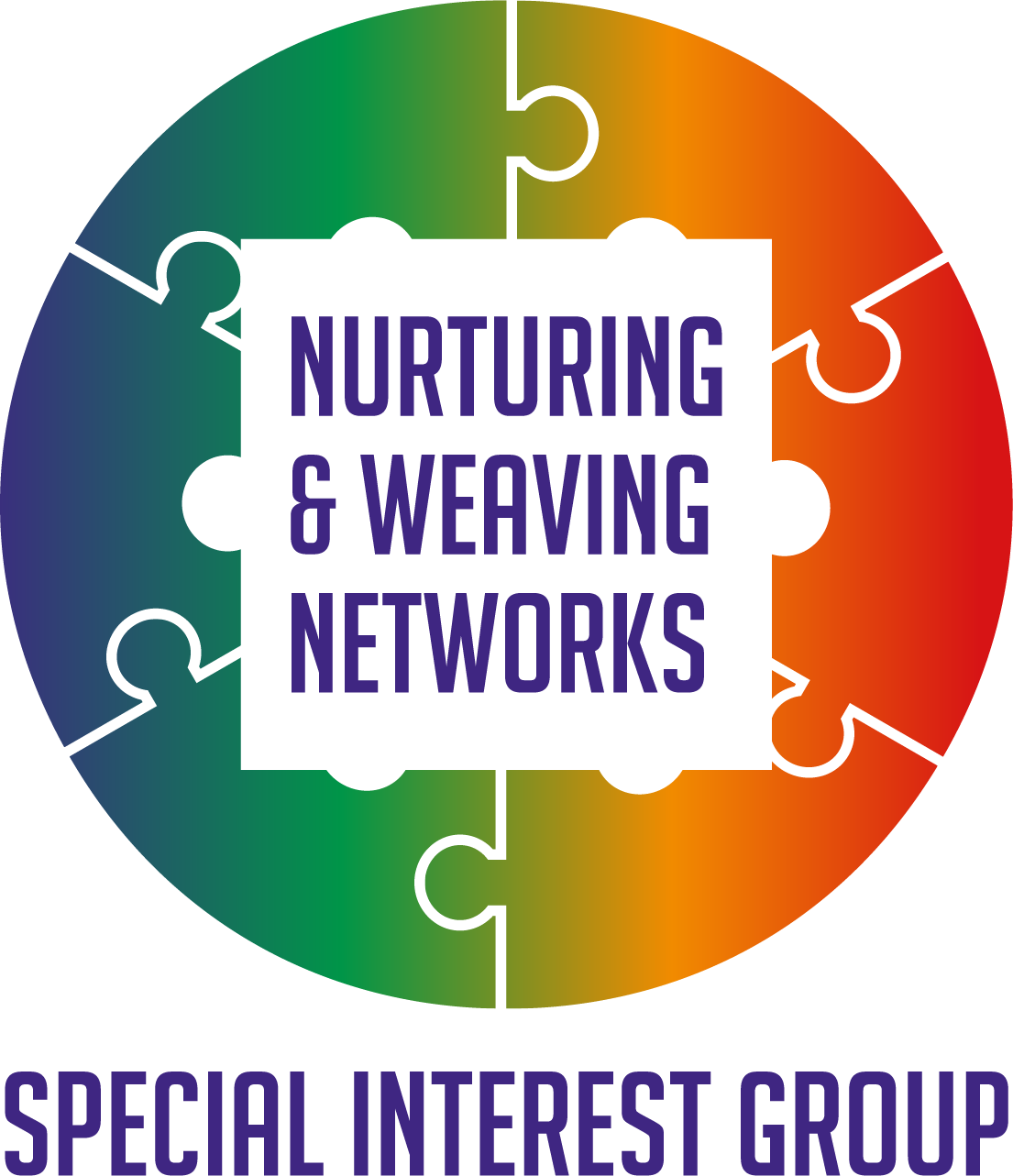 For more information visit www.networkweaver.com
Overview of the slides
Time to pause as we need to create space to take on something new
Different reasons why we may connect with others
Exploring the idea of network weaving
What network weaving can offer
Why networks matter
Who to contact if you are interested in learning some of the activities which support networks and your development as a network weaver
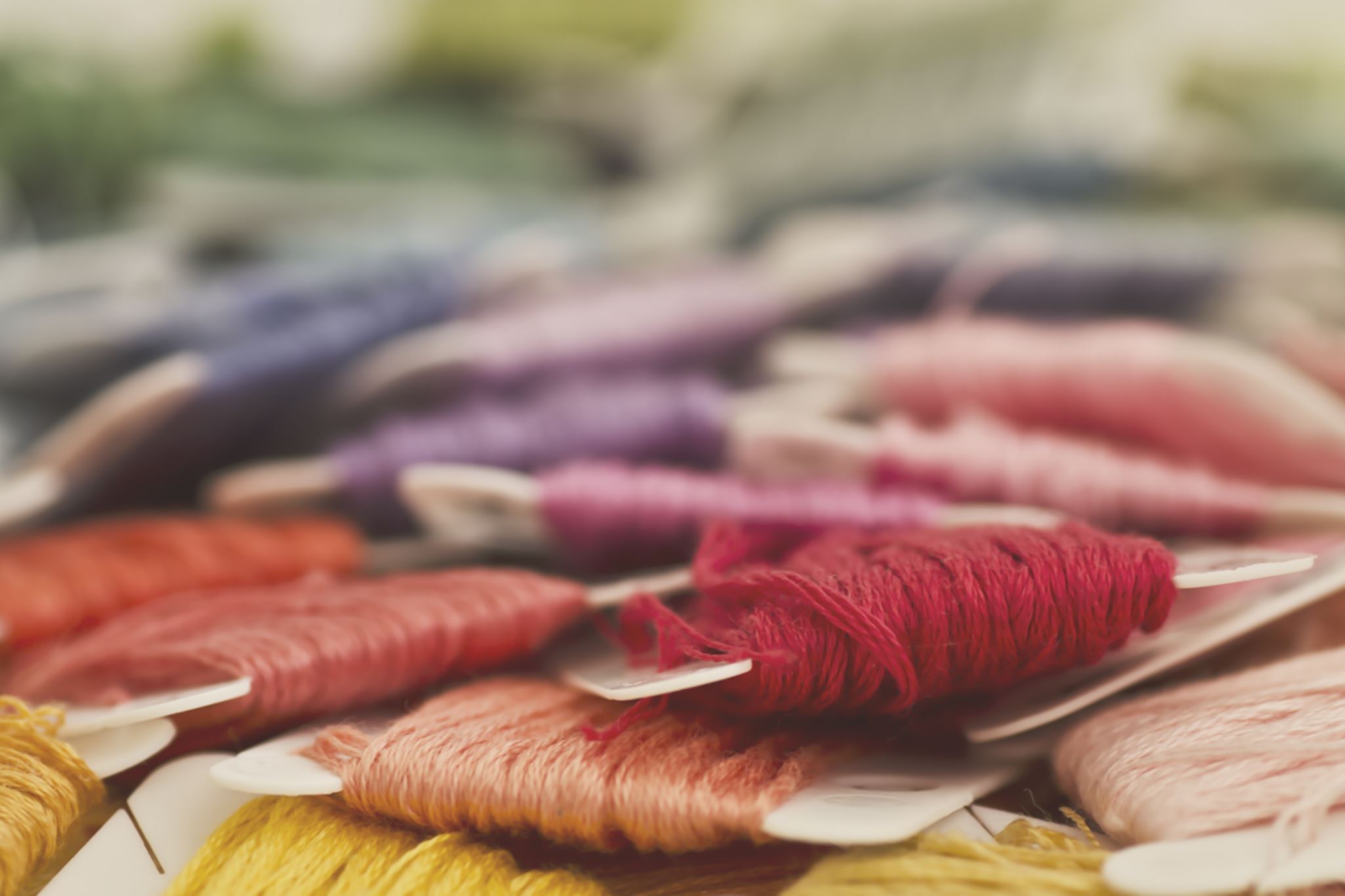 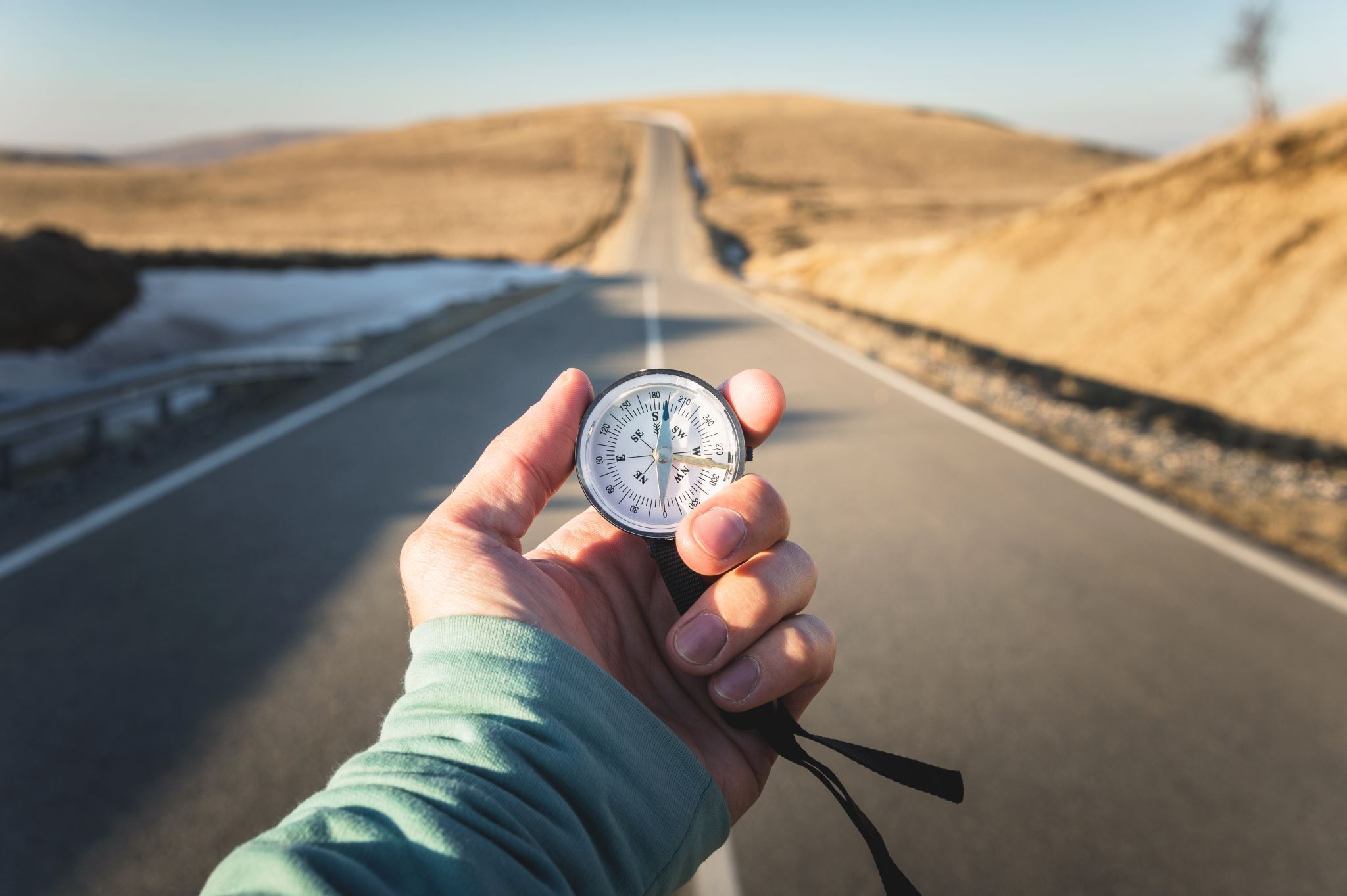 Time to pause
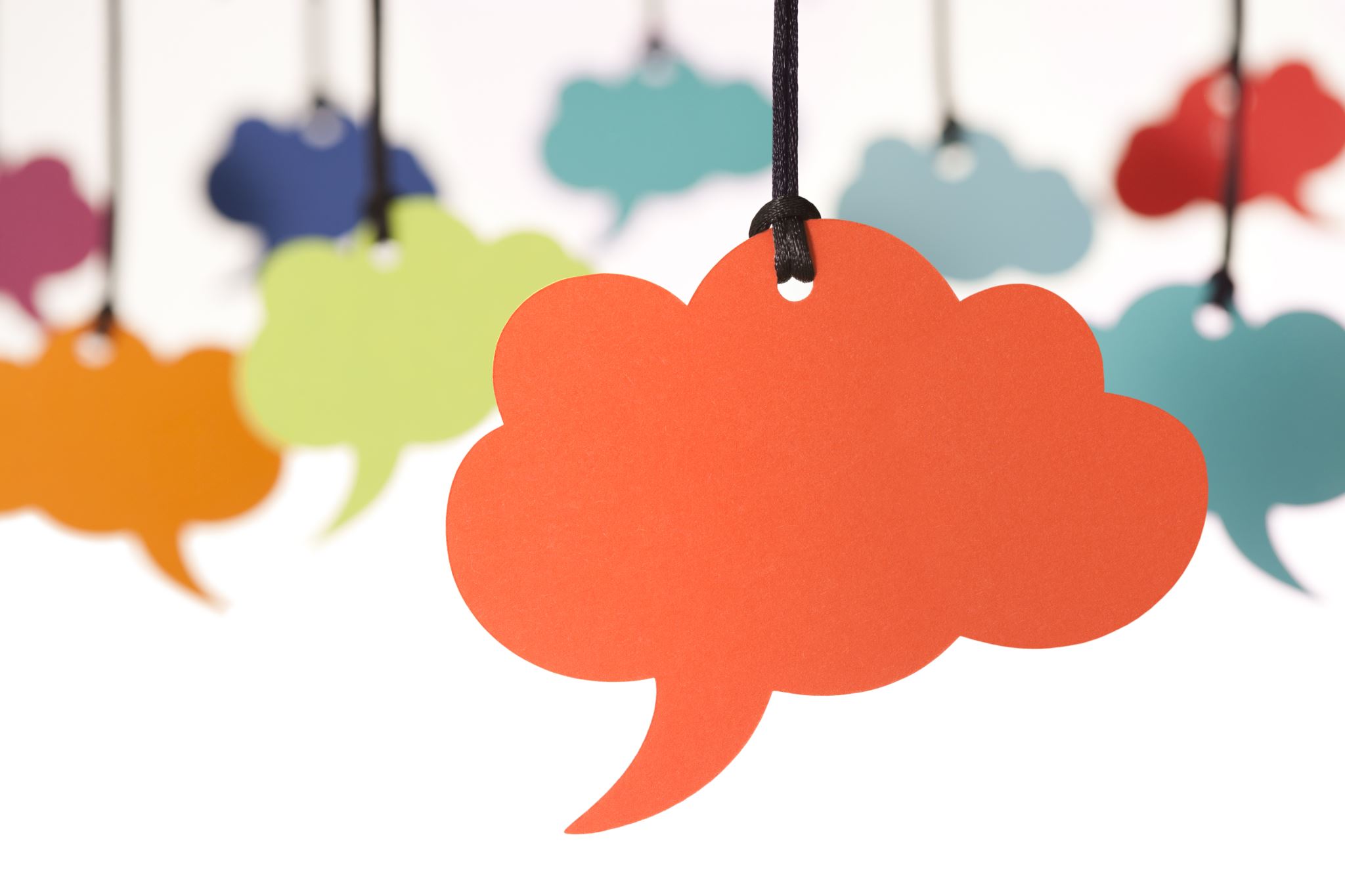 What do you think?
Please complete the following sentence
I think a network is…………..
I think a meeting is………. 
I think a forum is…………
Network weaving to me suggests……….
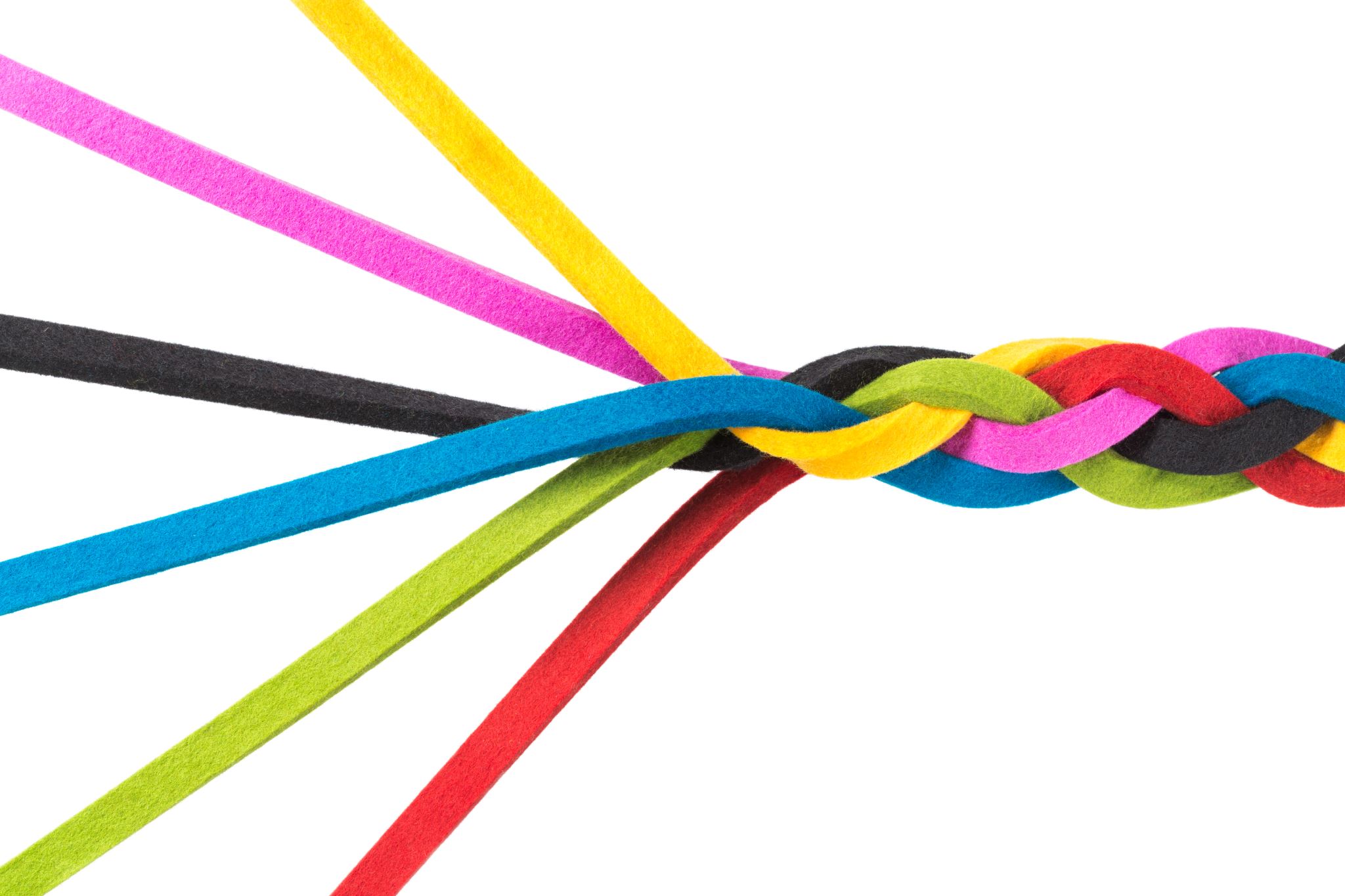 What is a network versus network weaving versus a meeting or forum?
Network
‘’A group or system of interconnected people or things’’ Intentionally building effective relationships towards a shared goal or to build a movement’’
Network weaving
‘’Is carried out by people who take responsibility for helping the networks around them become more effective, including helping network members to become network weavers’’
A meeting
‘’ An assembly of people for a particular purpose, especially for formal discussion’’
A forum
‘’ A meeting or medium where ideas and views on a particular issue can be exchanged’’
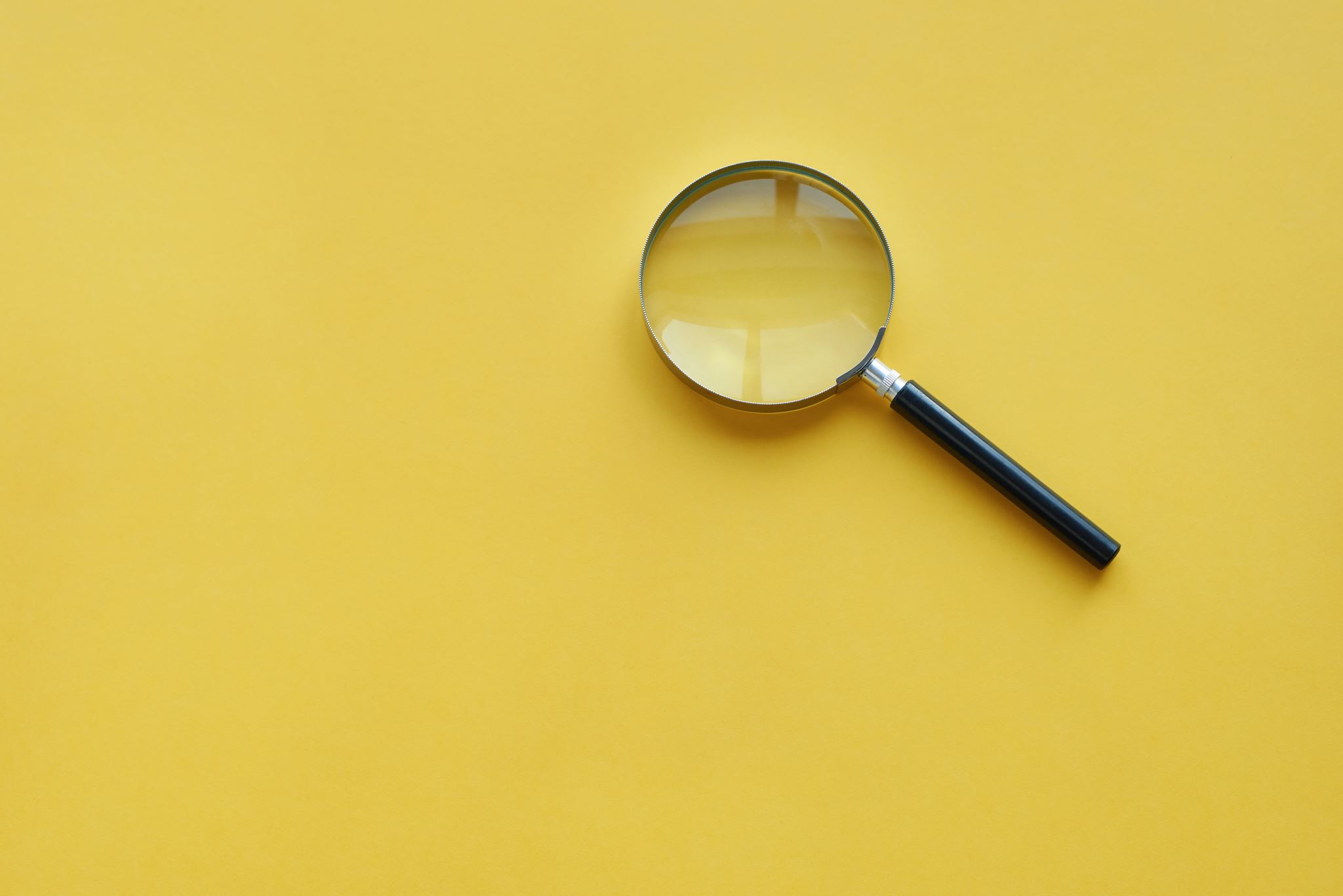 What do you think?
The reasons I want to connect with others are………..
The most effective connections I have with others is by…………………
Challenges in connecting include………..
I overcome these challenges by……….
Going in circles does any of this feel familiar
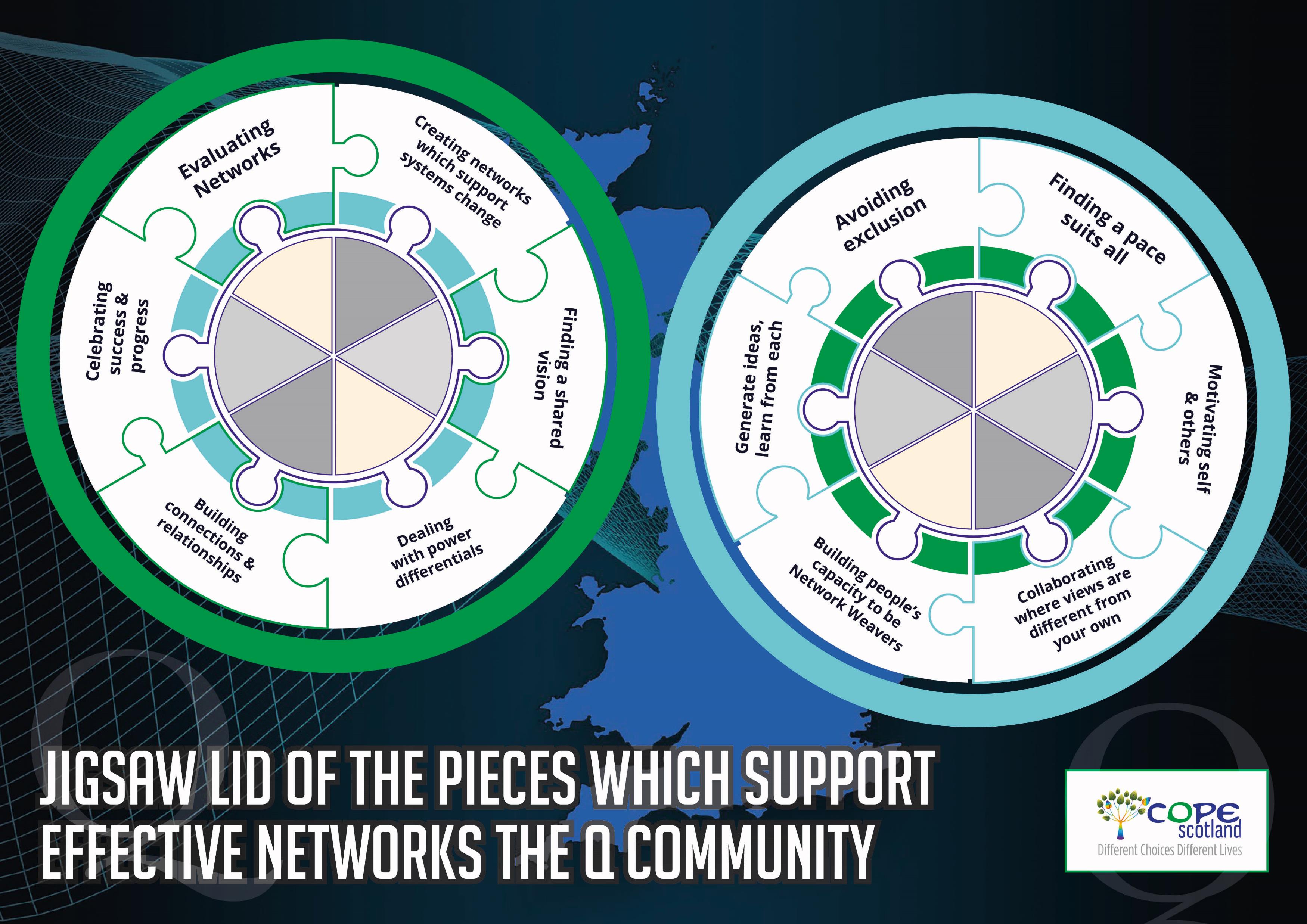 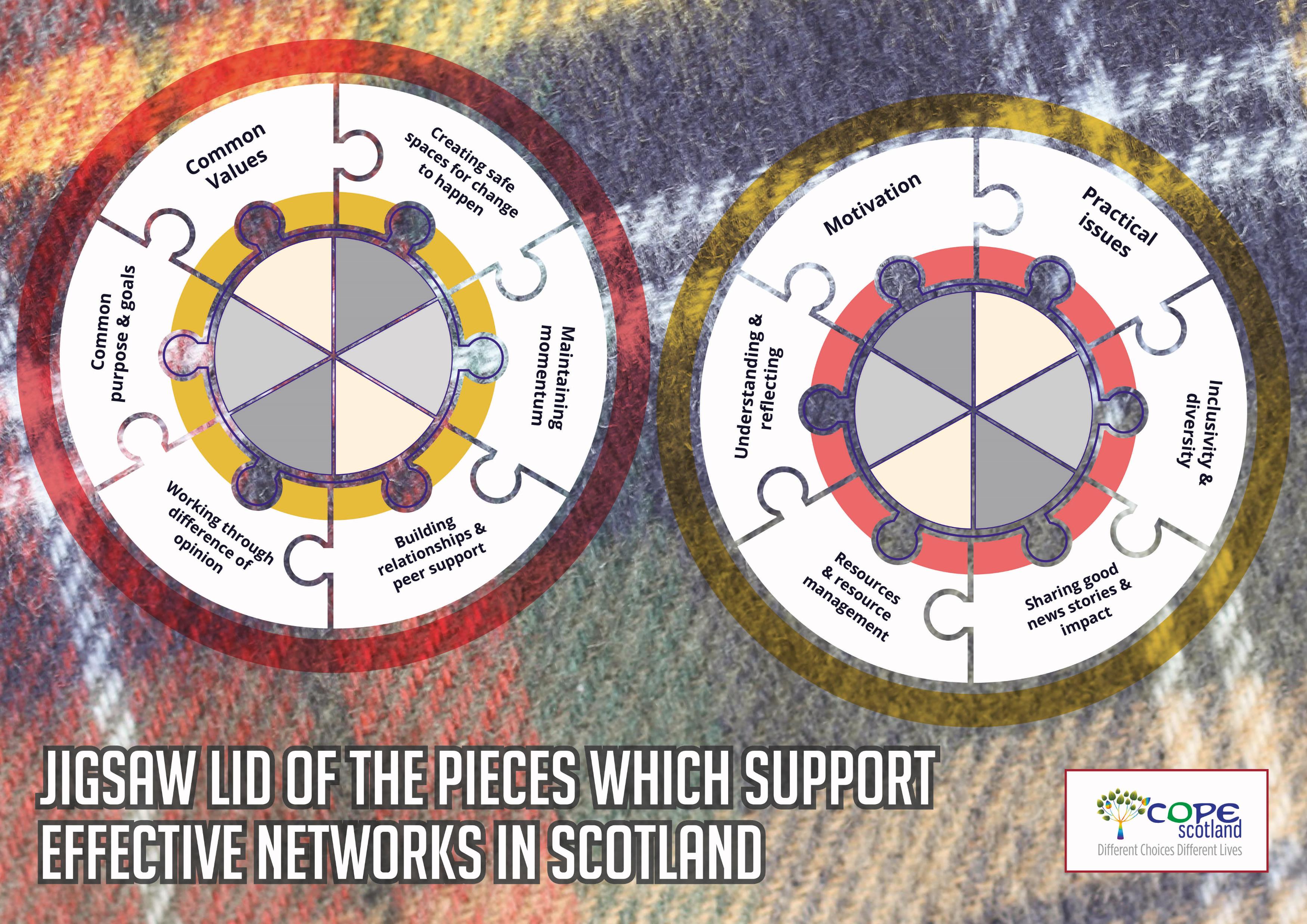 Networking does not mean we need to agree on everything before we move forwards
Network weaving all a bit quantum
Networks address power imbalance
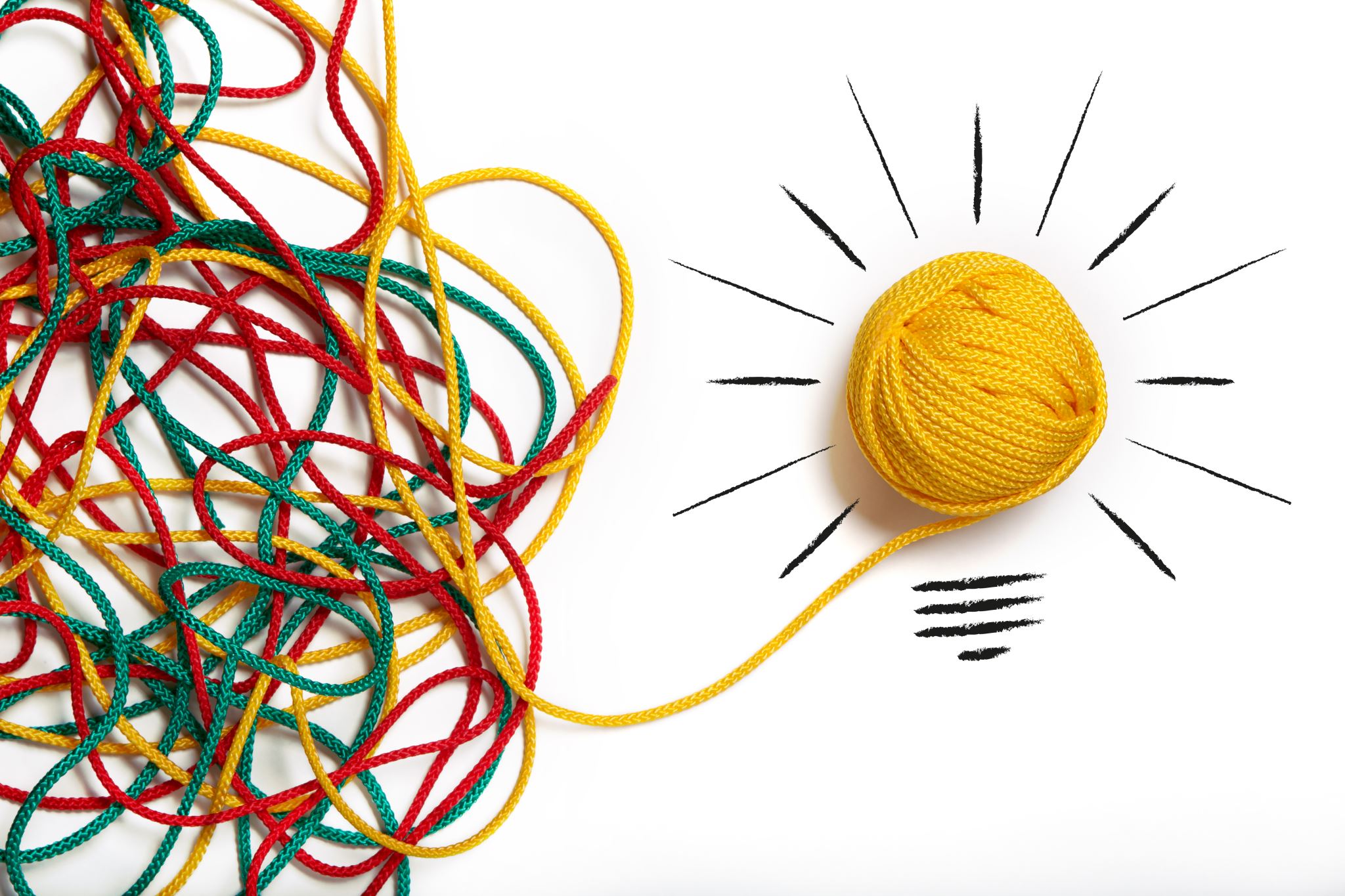 What do you think?
From what I have heard so far, I think network weaving is………
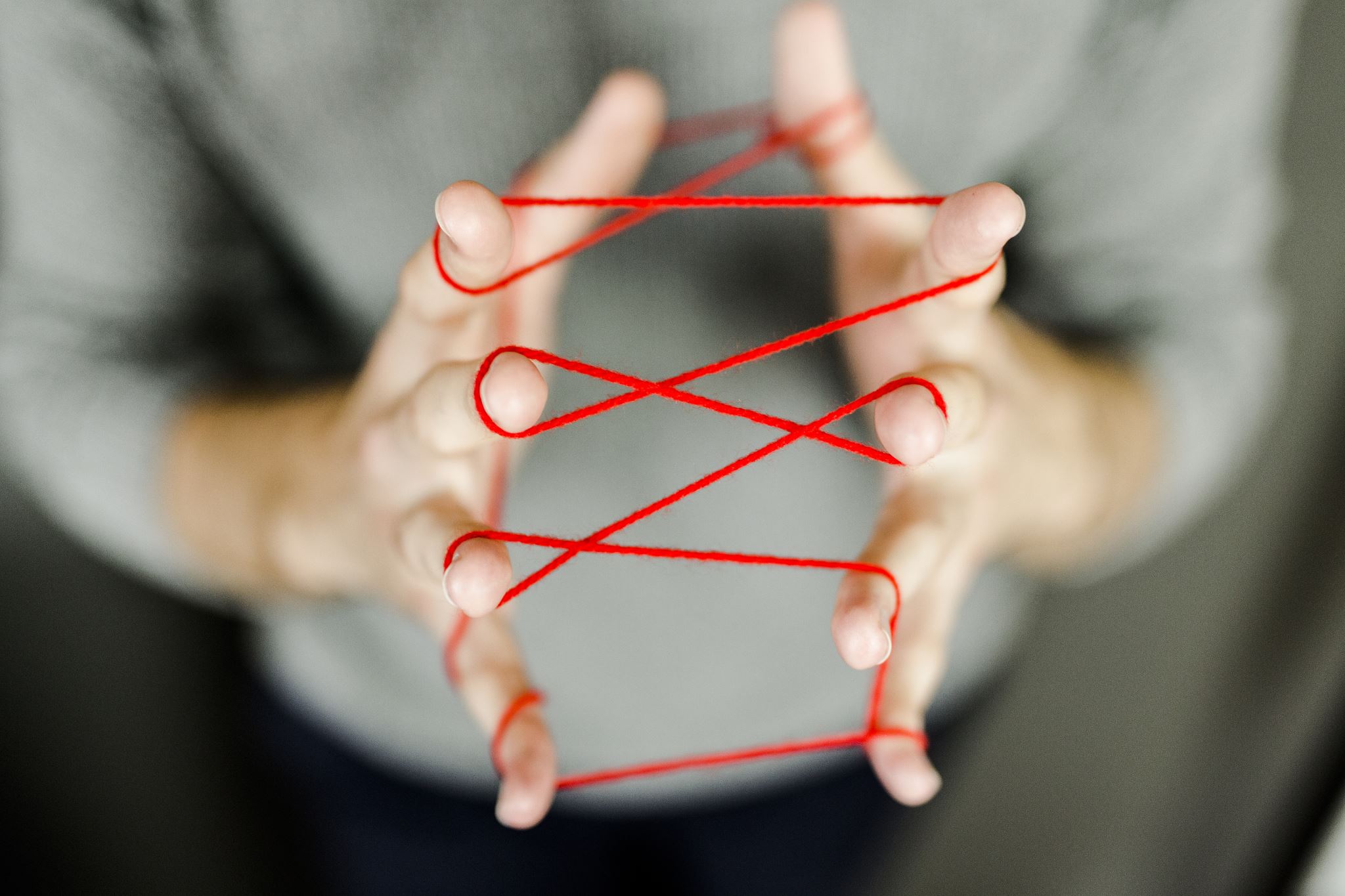 So what is network weaving!
Learning new ways to catalyse networks you are a member of by practicing using tools and activities which can support network ways of being and behaving
So what are these tools and activities?
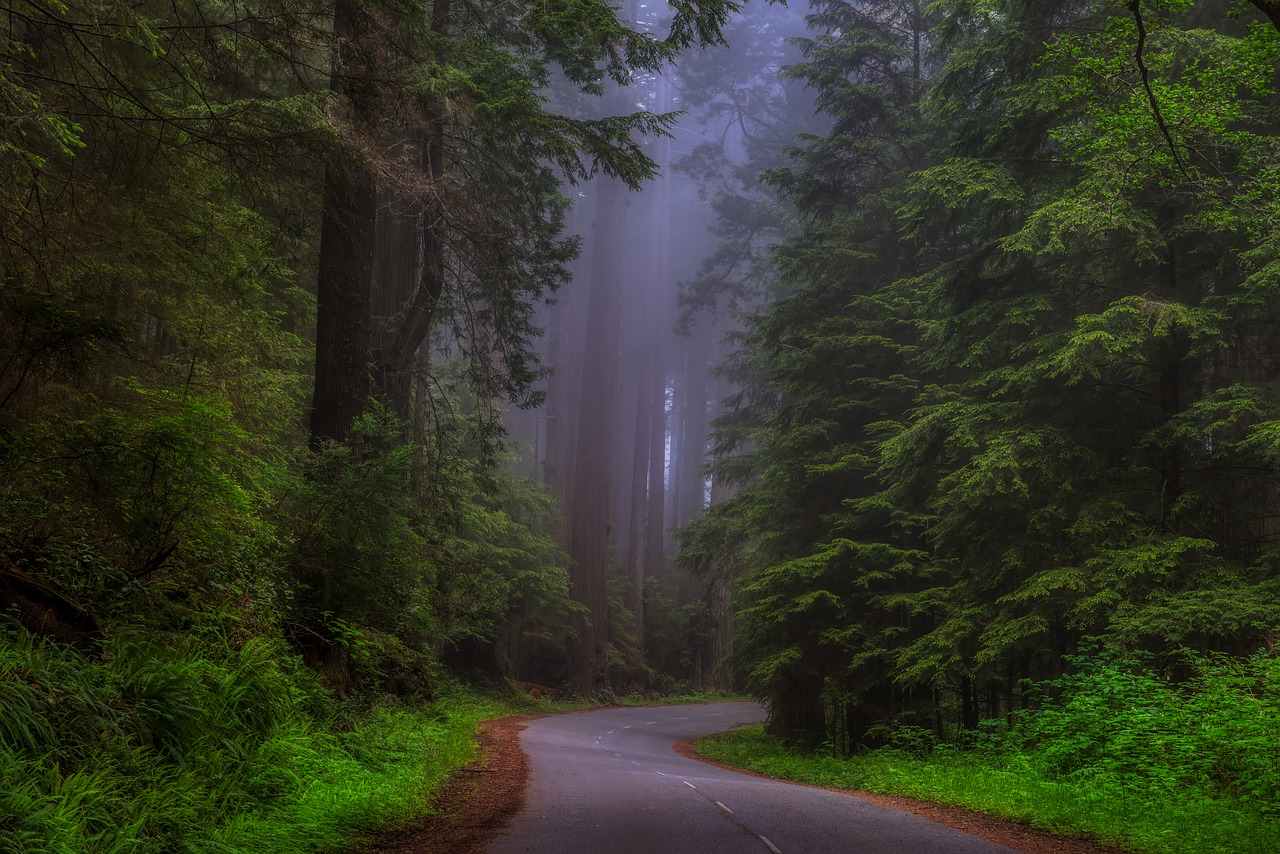 Why networks matter…what we can learn from trees
Redwood trees grow so tall and strong as they intermingle their roots. Their roots grow out, not down and they support each other
Juniper trees roots will spread out in search of water, their roots exposed to the elements as they cling on against the odds, finding anchor points offering stability if a part of the soil were to fall away, while also holding the soil together where it can
Effective networking can help us understand ourselves & the world around us as well as help build resilience to the challenges we, our communities, our world faces
We all have a role in bringing about change
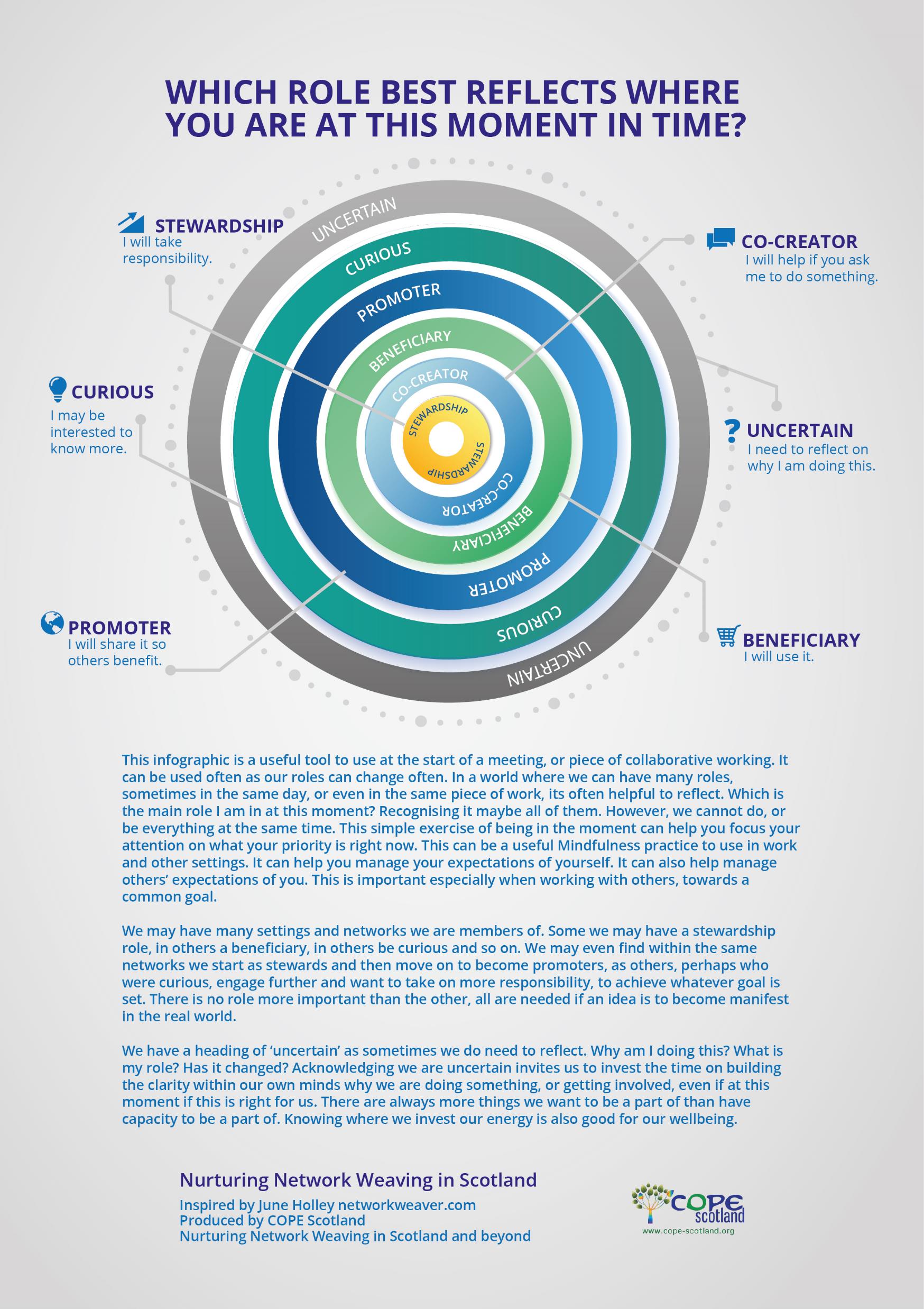 Catalysts have an idea; others may help bring that idea into the world, and others benefit from the idea becoming something tangible we can share with the world. 
At different points, we can all be stewards, co-creators and beneficiaries, depending on the idea and our other time commitments.
What matters is, we know where we stand at any point in time, and others do too. This helps build relationships.
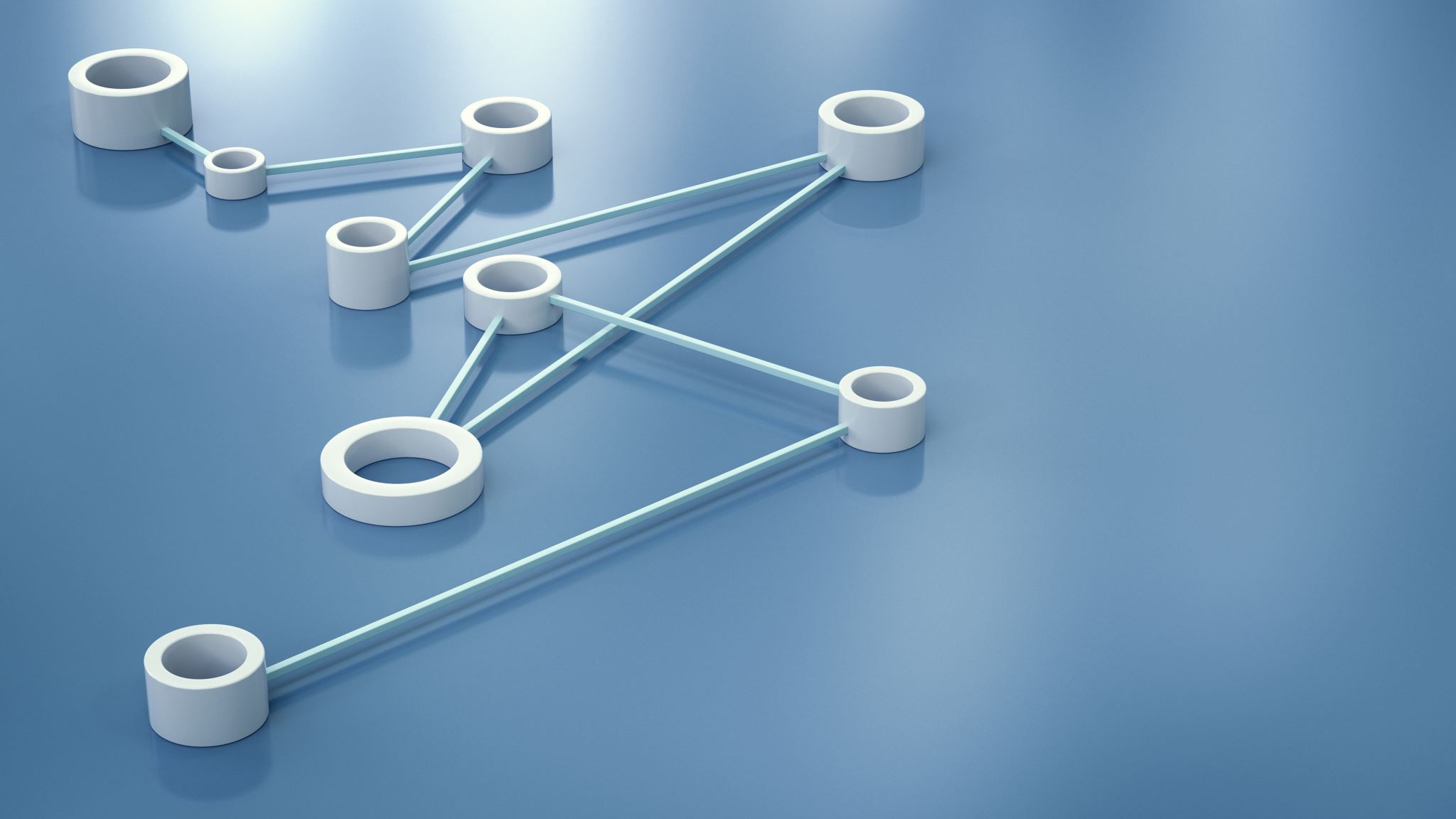 Would you like to share some of your experiences of networking?
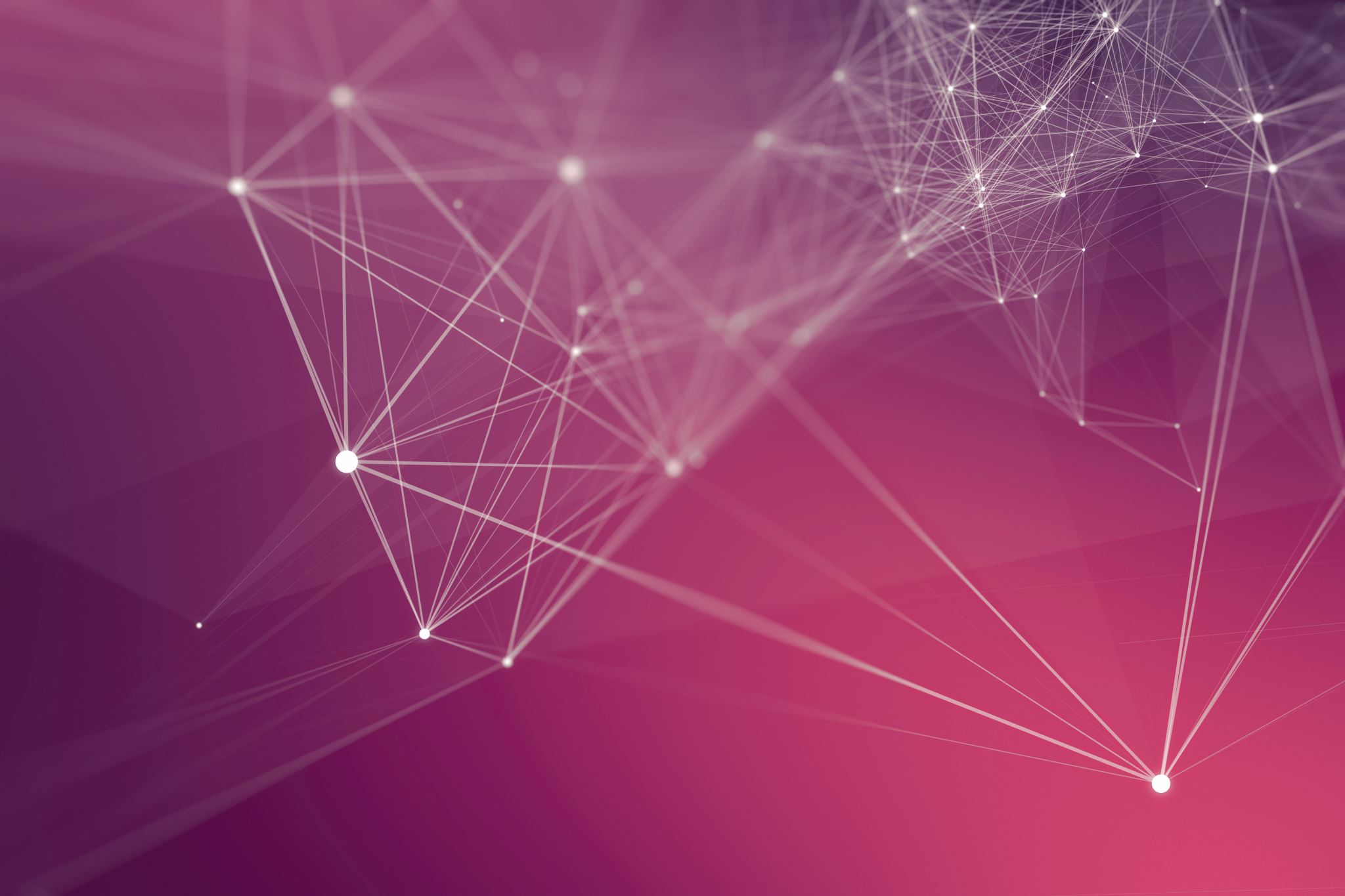 What do you think?
This session on network weaving has left me feeling…………
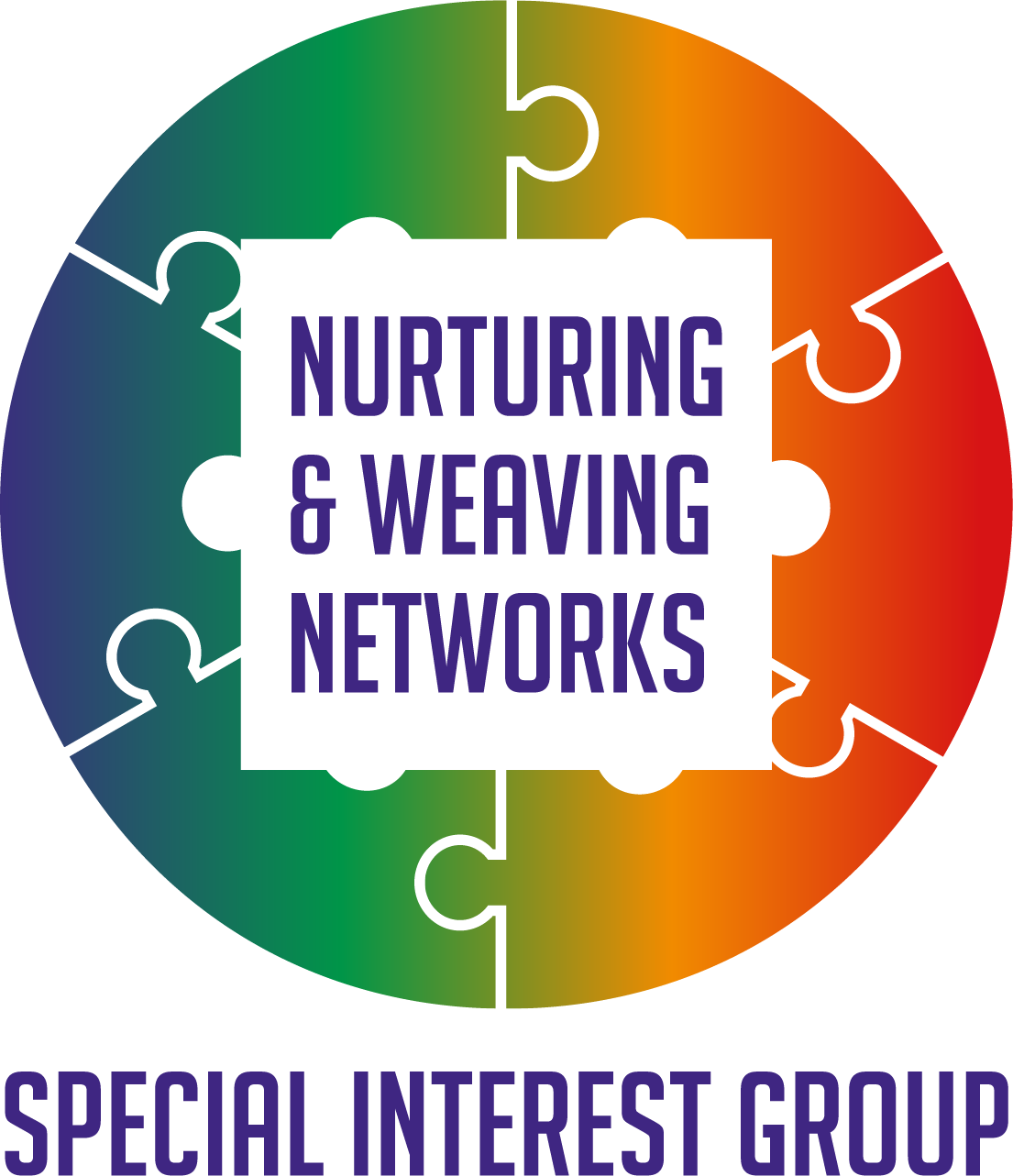 Nurturing networks and Network weaving
Links and resources
Links and resources
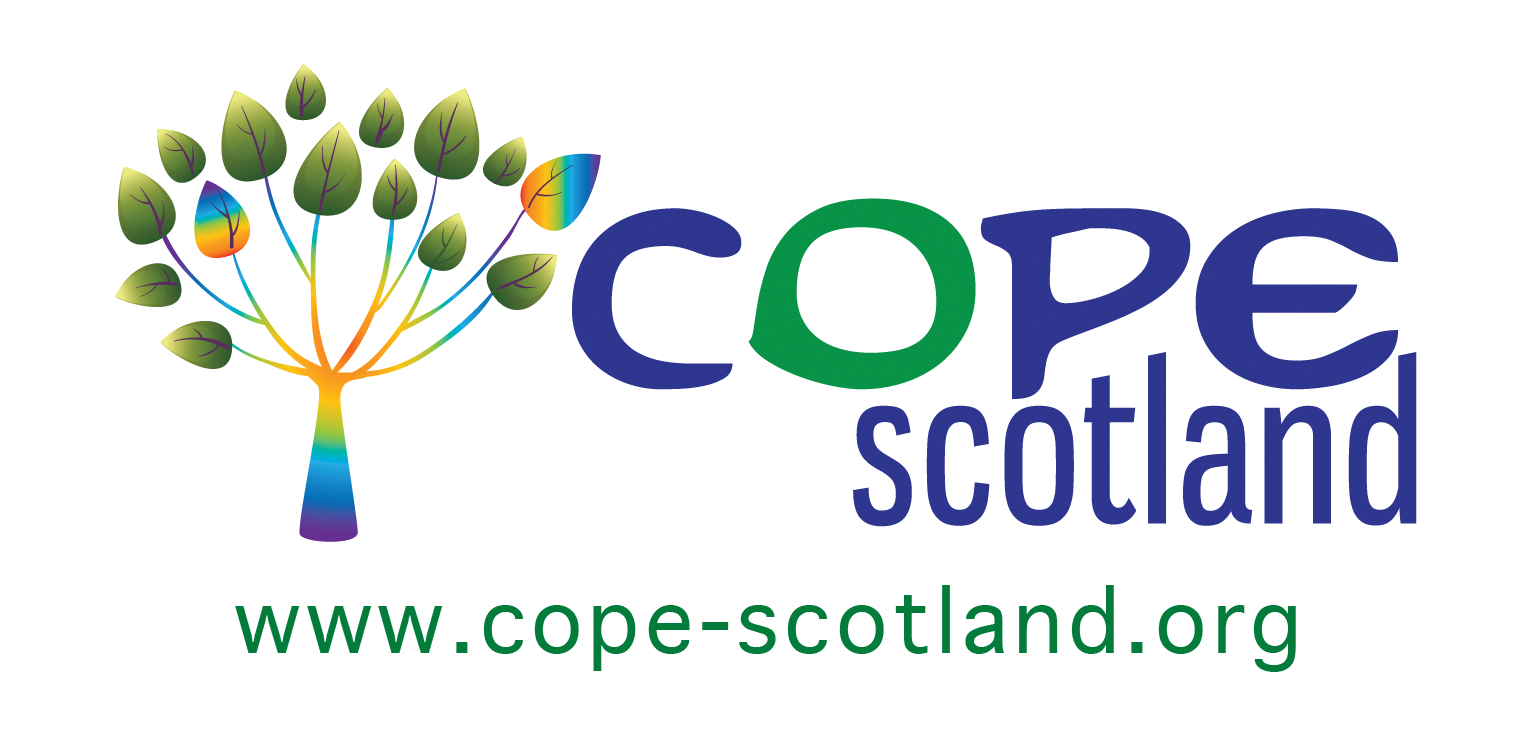 Thank you
For more information on the Nurturing and Weaving Networks SIG please contact hilda@cope-scotland.org
www.cope-scotland.org
@COPEScotland 

For further information on Network Weaving please visit

networkweaver.com
These slides were inspired by June Holley’s Network Weavers Handbook with thanks also to other network weavers for their comments and insights
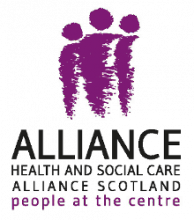 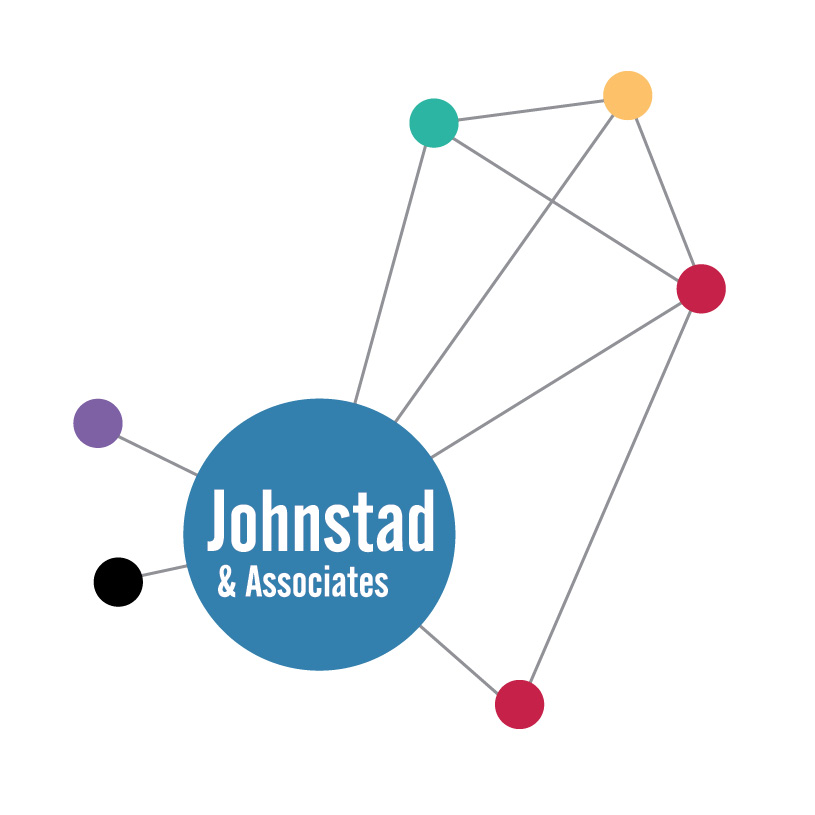 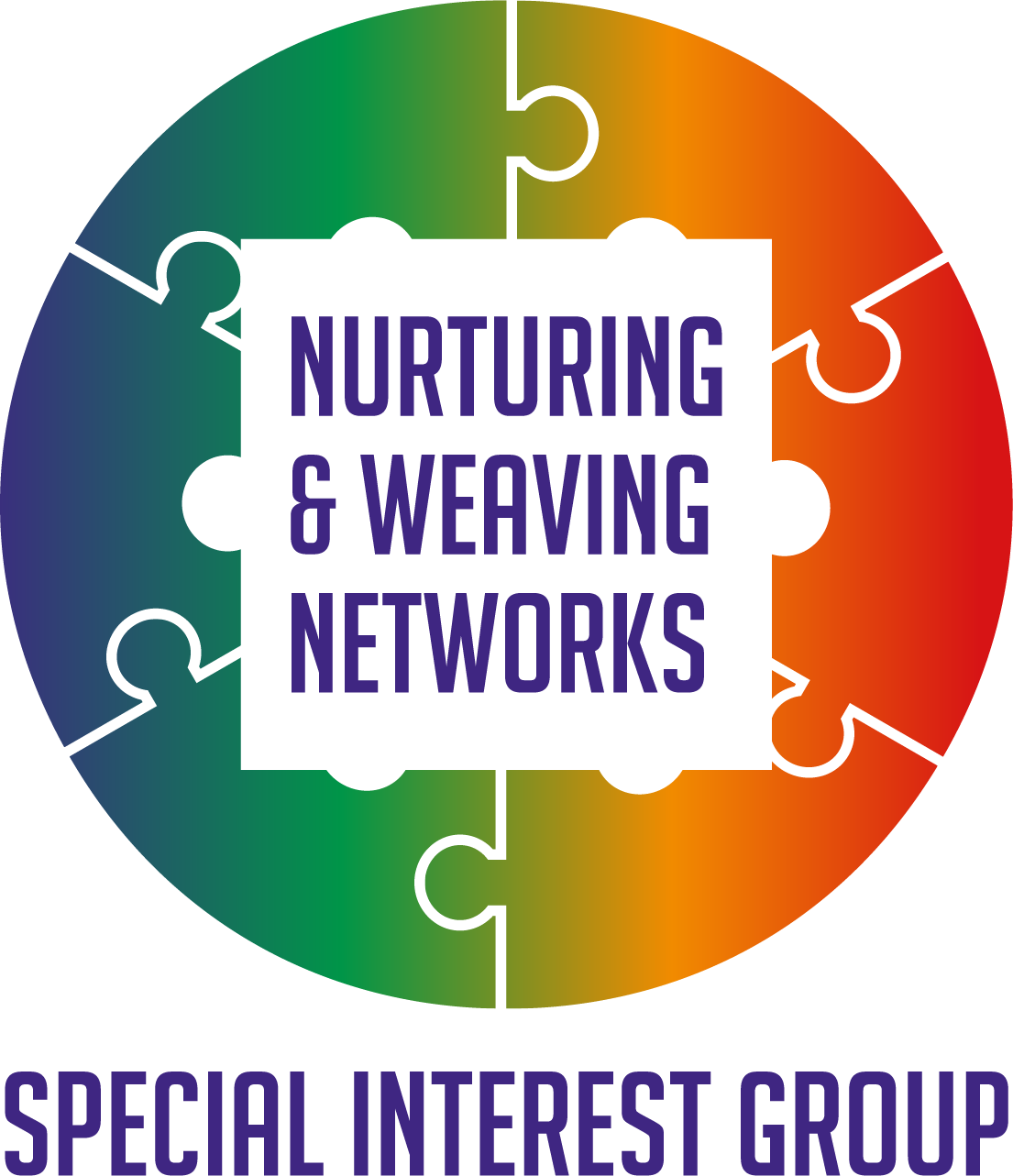 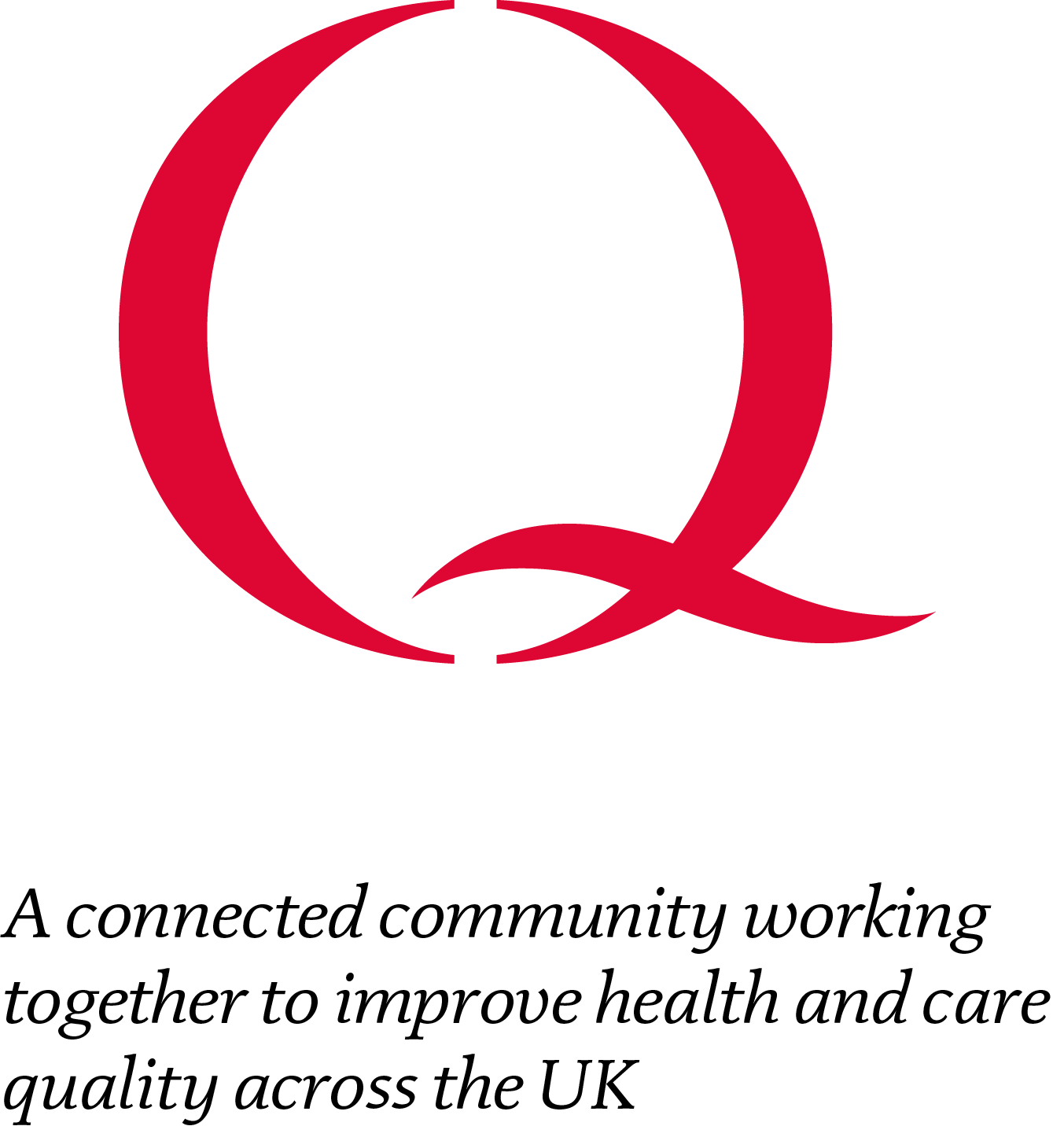